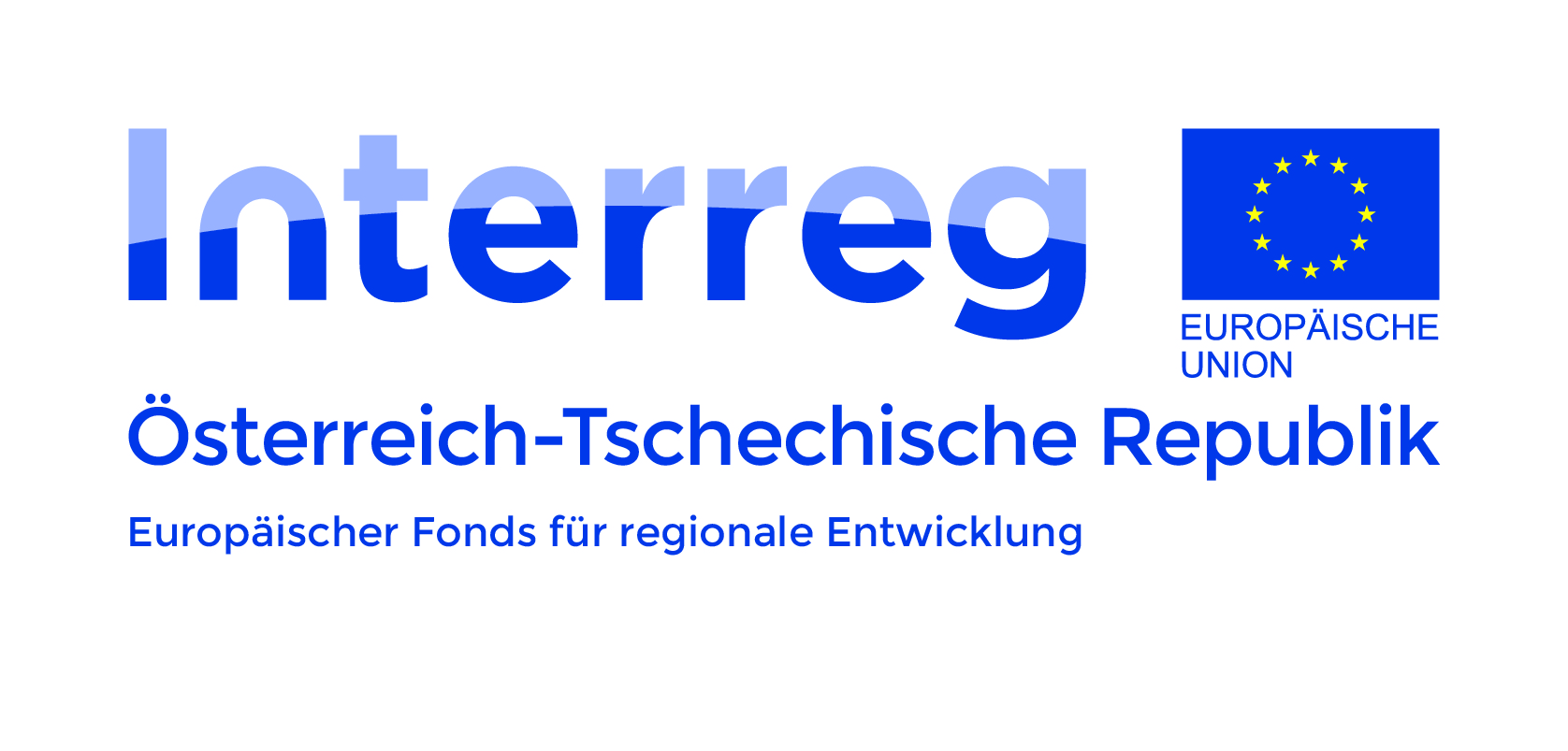 PROJEKTAKRONYMPROJEKTNUMMER
Hauptziel
Kurze Projektbeschreibung
www.at-cz.eu/xxx
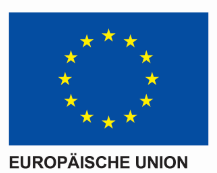 Partnerlogo
(niedriger oder schmäler als EU-Flagge)
Partnerlogo
(niedriger oder schmäler als EU-Flagge)
Kofinanziert aus Mitteln des Europäischen Fonds für regionale Entwicklung